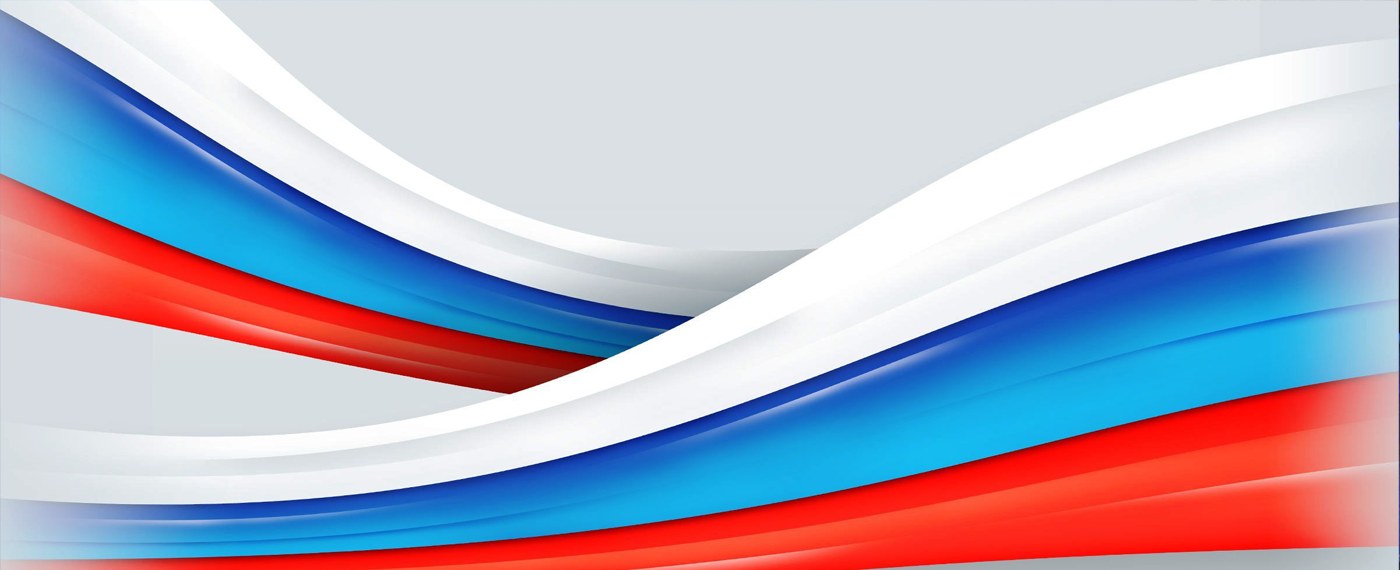 Урок гражданина
Россия
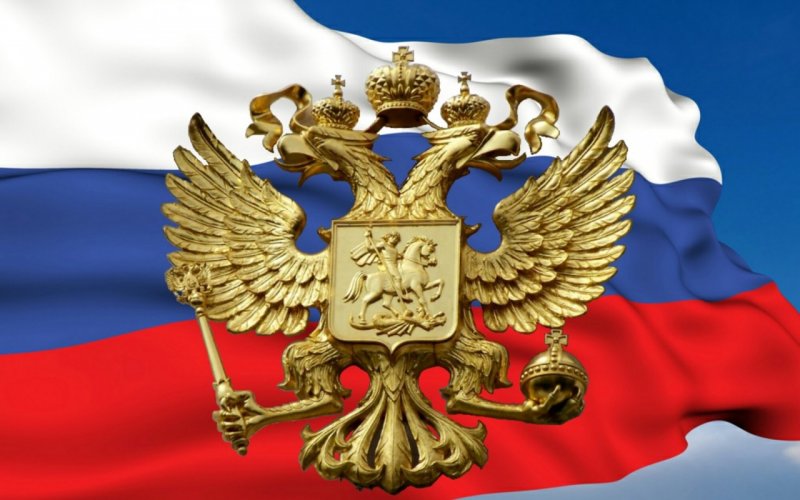 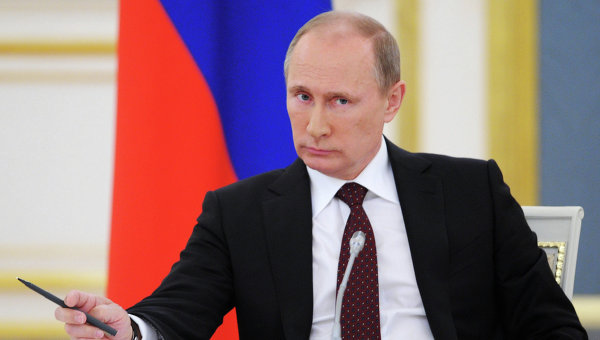 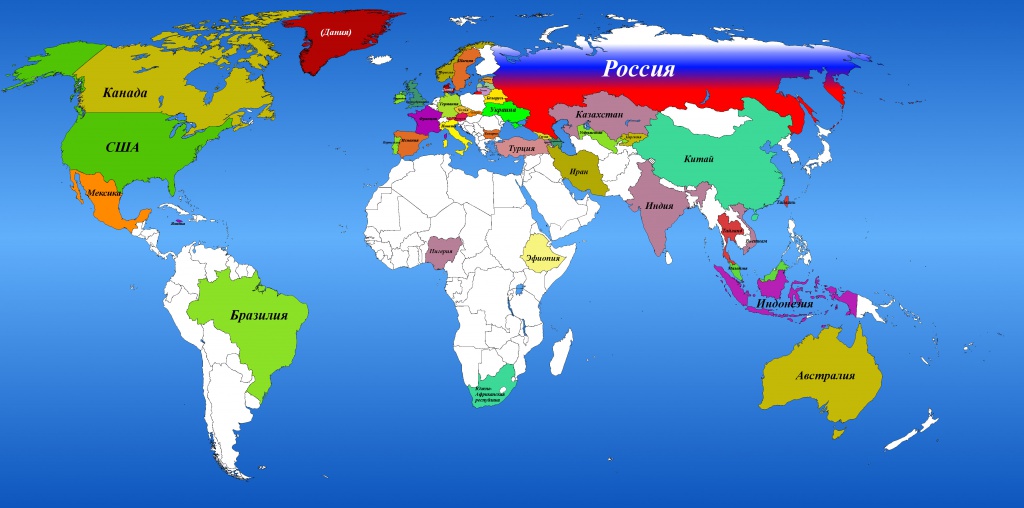 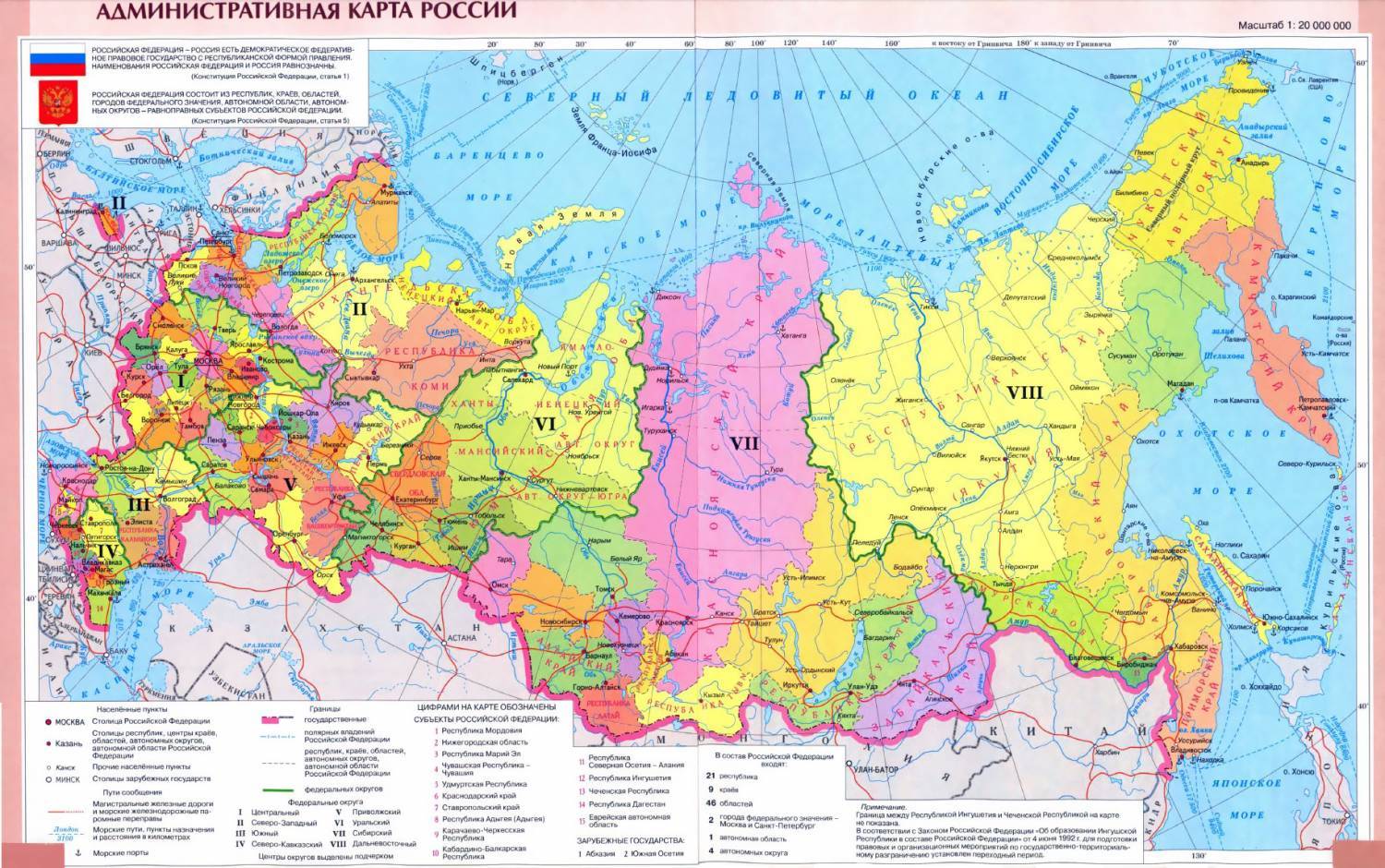 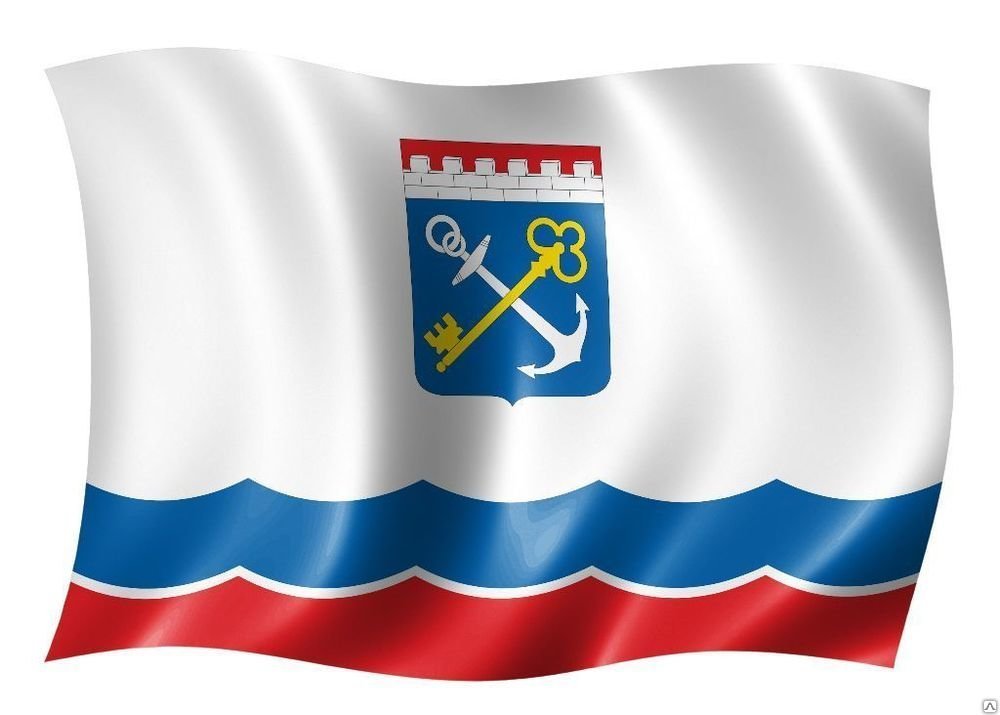 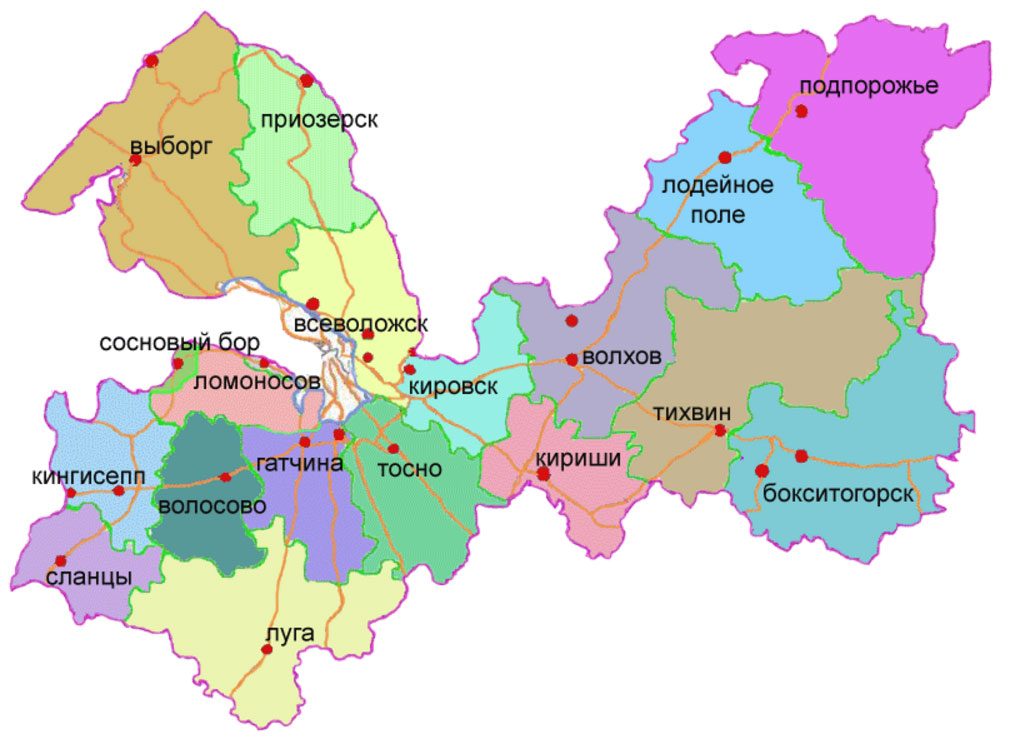 Сланцы
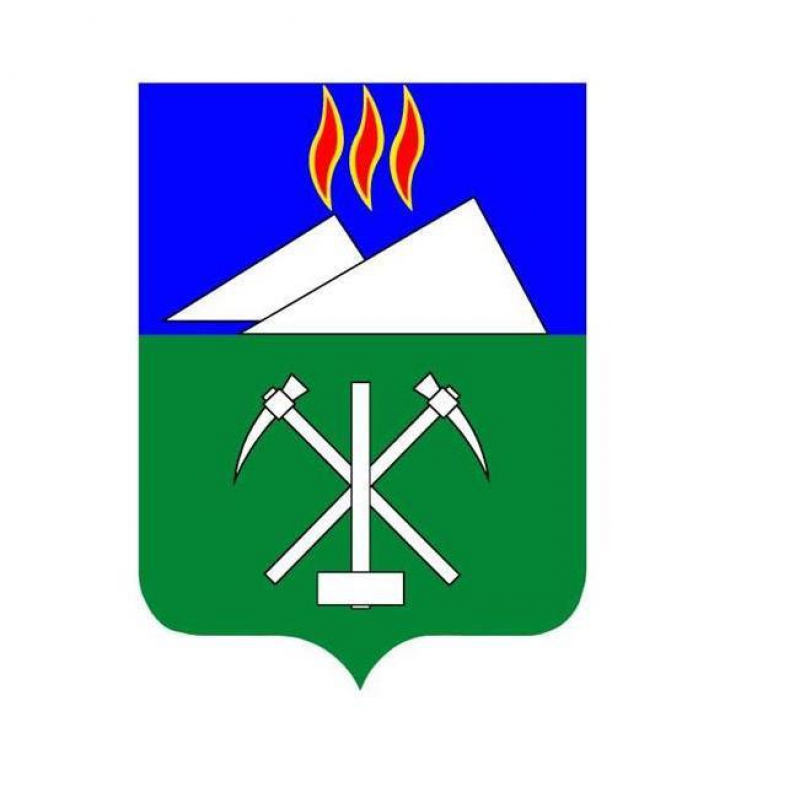